Chapter 1-1
Children and Parenting
Making a Difference in Children’s Lives
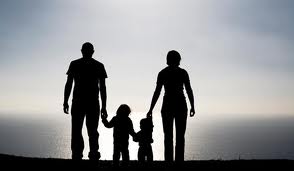 Benefits of Studying Children
Learn why children feel, think, and act     	the way they do.
Typical Behaviors:
Ways of acting or responding
that are common at each 
stage of childhood.
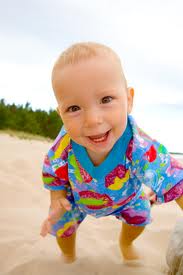 Discover Caregiver’s Importance.
	Caregiver:
	Parents and others who tend to young children
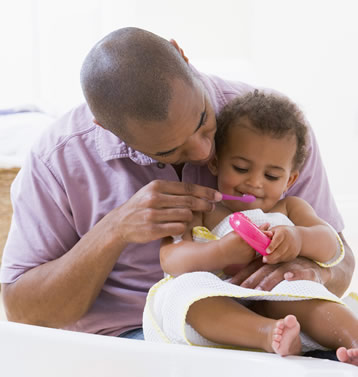 3.  We will enjoy children more.
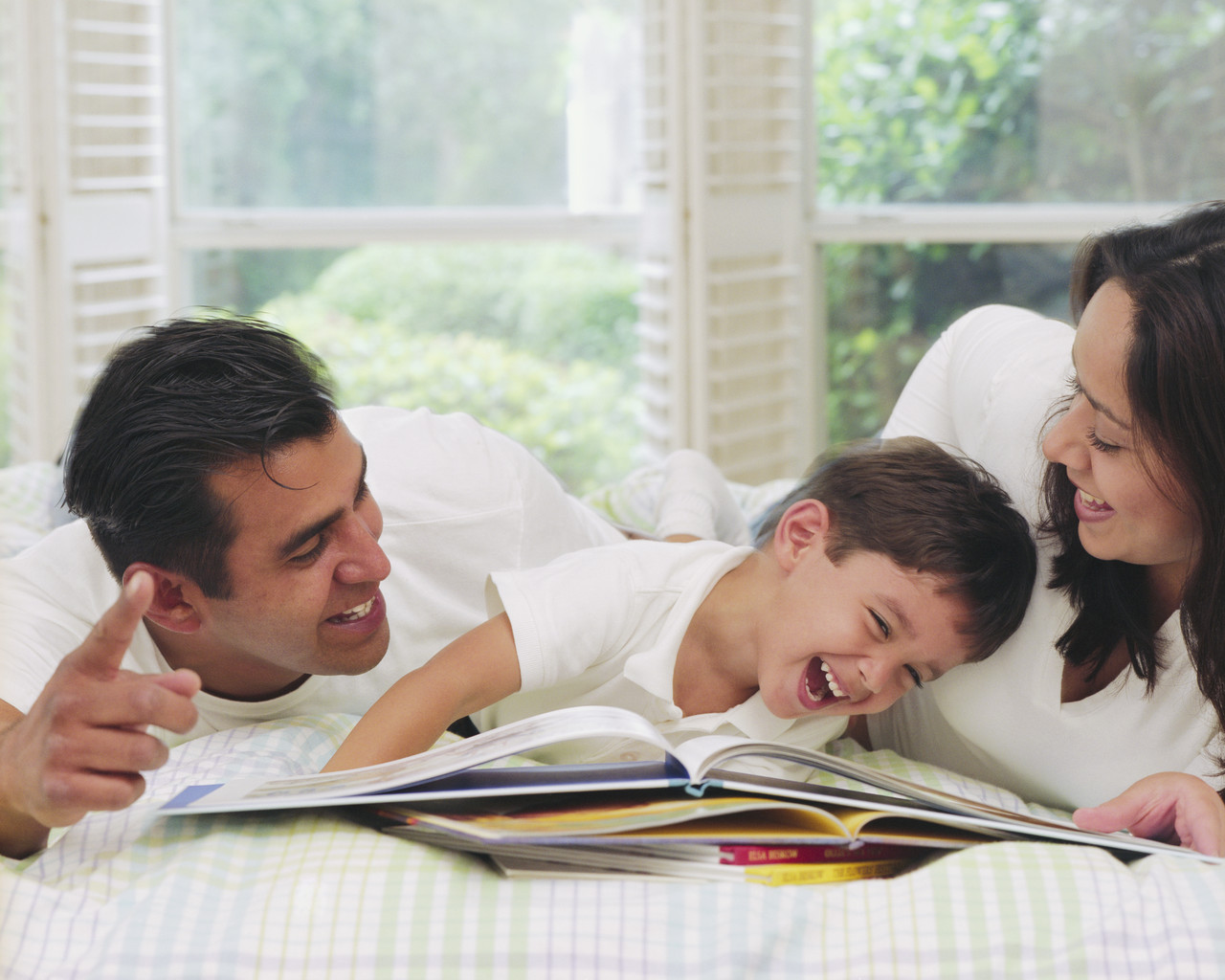 4.  We will learn about career opportunities
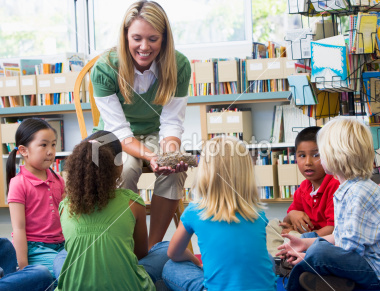 Comparing Childhood Past & Present
Health
		     Past				Present
More childhood		Better health care
diseases and death		Poor food choices
						Lack of exercise
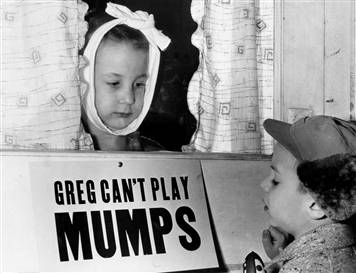 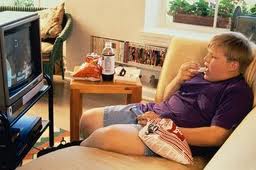 Education
		Past					Present
Not all children in school	  Most children in school	
Small schools			  Larger schools
Different ages in same		  Students grouped by age
Class				  More technology
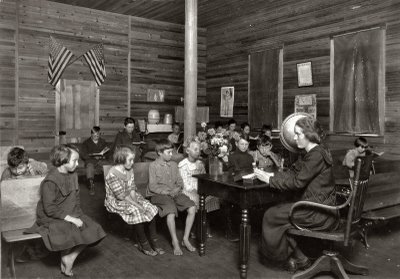 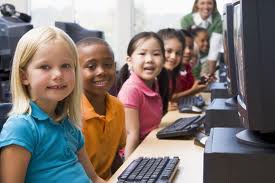 Love

		     The need for love has not changed.
			Past				Present
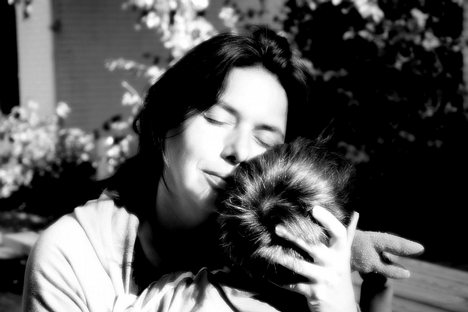 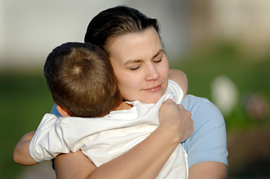 Work
			Past				Present
children worked at 		Children banned from	 early ages in adult jobs		working in most places
						Children work at learning
						and playing
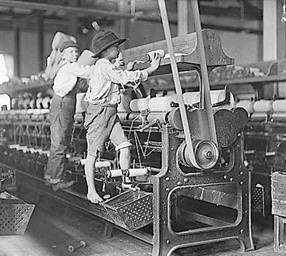 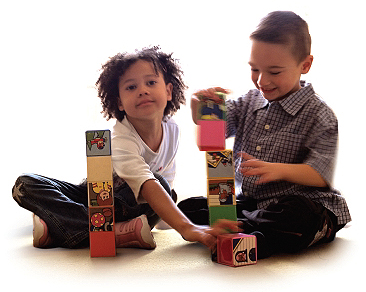 Play
			Past			    Present
Fewer, simpler toys		More high-tech toys
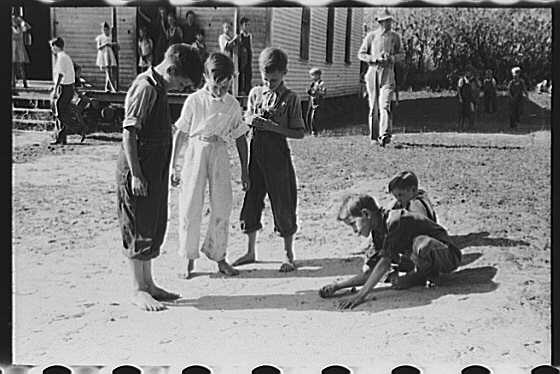 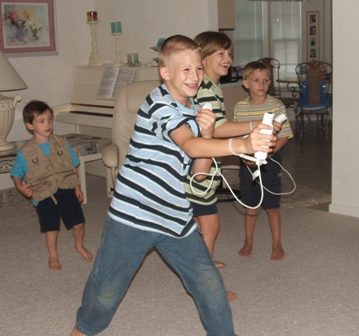 Dress
			Past			Present
More formal			Less formal
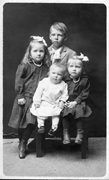 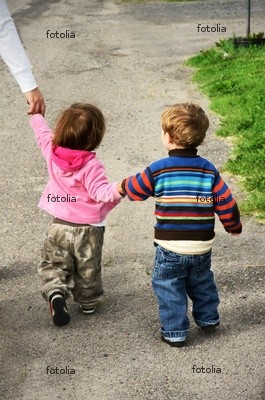 Living What You Learn
Gaining New Skills
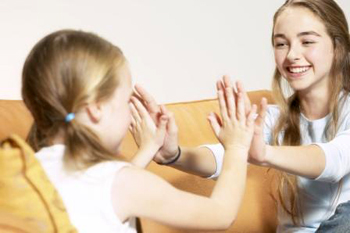 Understanding Yourself
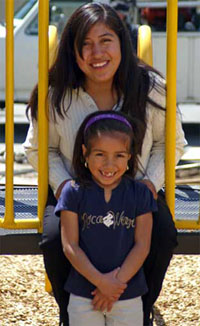 Building for the Future
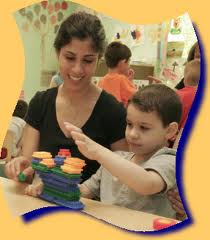 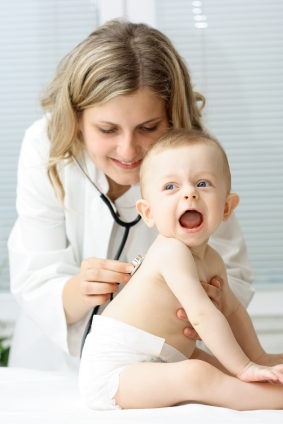